Xөсөг трейд XК-н 2019 оны үйл ажиллагааны тайлан
180м2 гражын талбайг автомашин засварын газар болгон сэргээн засварласан./засварын өмнөх/
180м2 гражын талбайг автомашин засварын газар болгон сэргээн засварласан /засварын дараах/
Худагын 36 м/2 дээврийг бүрэн сольж засварласан ба усны нөөцийн савыг шинэчилсэн.
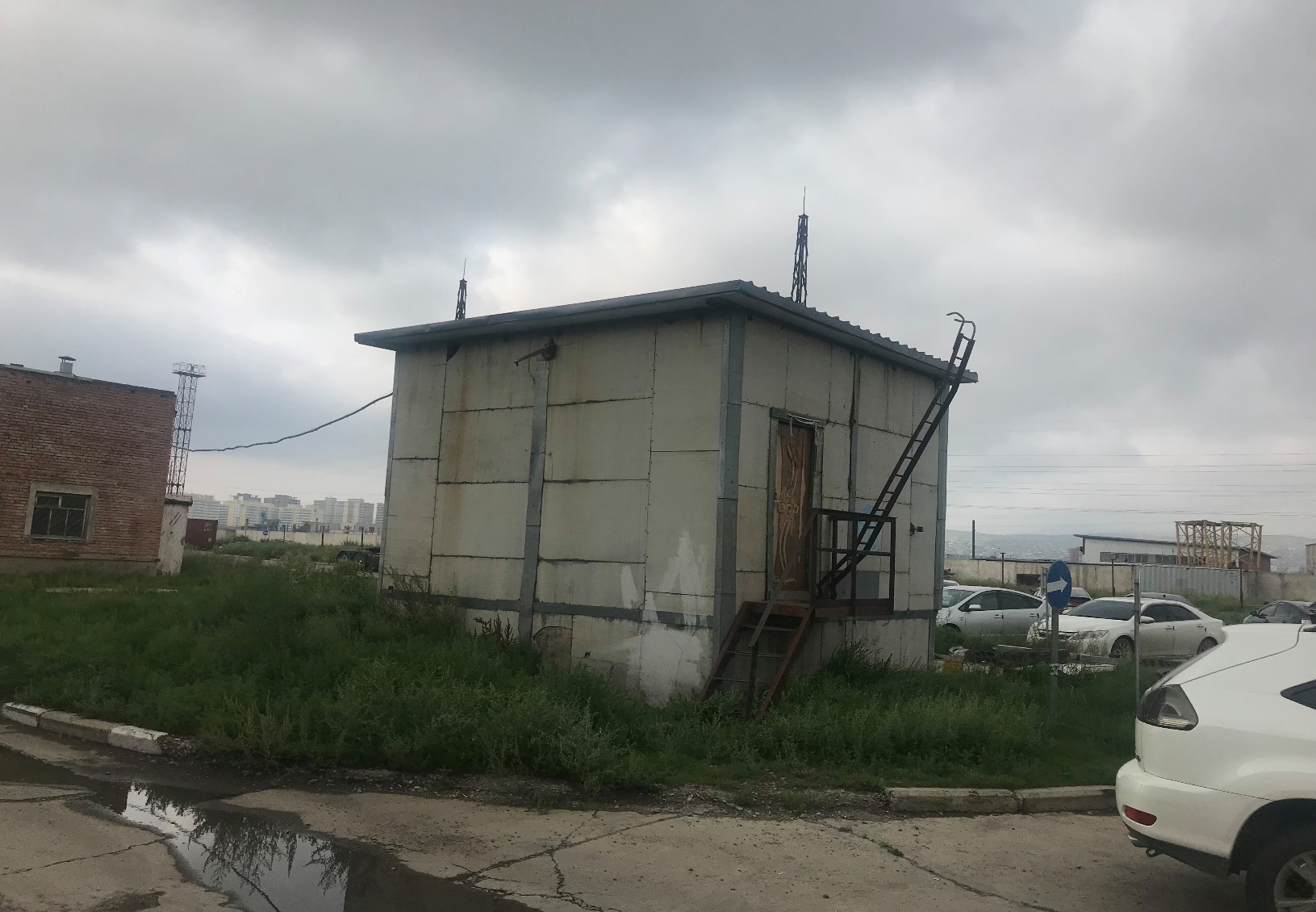 Гражын 2000m2 хуучин дээврийг хуулж, шинээр хар цаас дэвсэн сэргээн засварласан /засварын өмнөх/
Гражын 2000m2 хуучин дээврийг хуулж, шинээр хар цаас дэвсэн сэргээн засварласан /засварын дараах/
АТҮТ чанарын удирдлагын албаны 45 м/2 өрөөг засварлаж, агааржуулалтын төхөөрөмж суурилуулсан
400 м/2 задгай талбайг битүү граж болгон шинэчлэн засварласан /засварын өмнөх/
400 м/2 задгай талбайг битүү граж болгон шинэчлэн засварласан/засварын дараах/
АТҮТ стандарт хэмжил зүйн төвийн хурлын заалны хана болон шалыг шинээр сольсон